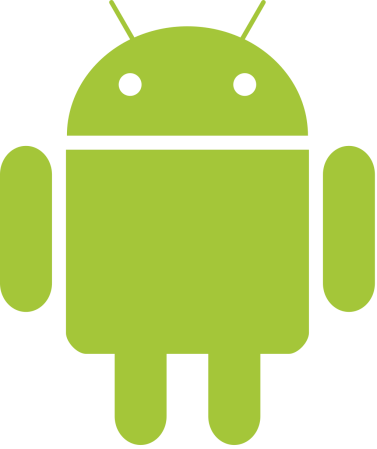 Использованиебиблиотек
Лекция 6
Введение в разработку приложений для смартфонов на ОС Android
Содержание
Библиотеки
Обзор популярных библиотек
Безопасность использования подключаемых библиотек
Введение в разработку приложений для смартфонов на ОС Android. Лекция 6. Тема "Использование библиотек"
2
Библиотеки
Введение в разработку приложений для смартфонов на ОС Android. Лекция 6. Тема "Использование библиотек"
3
Библиотеки
Библиотека (от англ. library) в программировании — сборник подпрограмм или объектов, используемых для разработки программного обеспечения (ПО)
Для ОС Android существует большое количество подключаемых библиотек
Их можно классифицировать в зависимости от назначения
Введение в разработку приложений для смартфонов на ОС Android. Лекция 6. Тема "Использование библиотек"
4
Виды библиотек
Библиотеки совместимости
Библиотеки специального назначения
Библиотеки, предоставляющие дополнительные возможности
Введение в разработку приложений для смартфонов на ОС Android. Лекция 6. Тема "Использование библиотек"
5
Подключение библиотек
Библиотеки могут поставляться как в собранном и уже готовом к использованию виде (jar-файлы), так и в исходниках
Для подключения библиотеки (файл *.jar) достаточно создать папку libs в проекте (на том же уровне, что и папки src и res) и копировать туда файл библиотеки (можно просто перетащить)
Дальше необходимо добавить ее в проект через меню Project -> Properties
Введение в разработку приложений для смартфонов на ОС Android. Лекция 6. Тема "Использование библиотек"
6
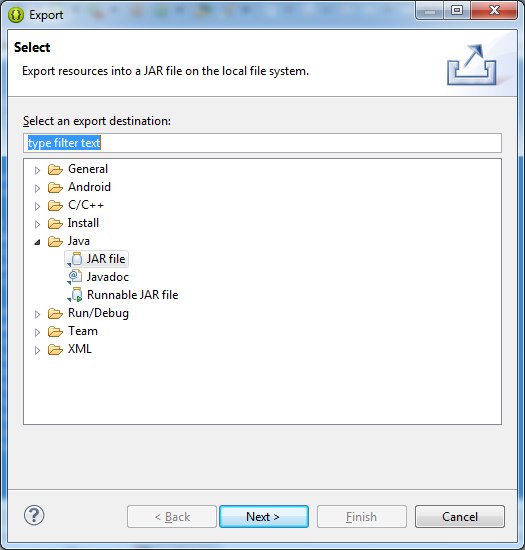 Подключение библиотек
Если библиотека представлена в виде исходного кода, необходимо ее предварительно собрать
Щелкнуть правой кнопкой по корневой папке проекта -> Export: -> Java -> Runnable JAR file ->Указать класс для запуска -> Указать место сборки -> Finish
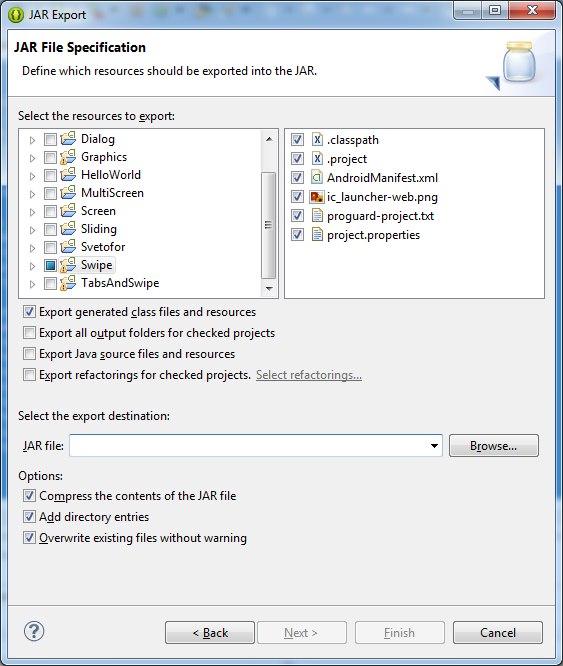 Введение в разработку приложений для смартфонов на ОС Android. Лекция 6. Тема "Использование библиотек"
7
Обзор популярных библиотек
Введение в разработку приложений для смартфонов на ОС Android. Лекция 6. Тема "Использование библиотек"
8
Библиотеки совместимости
Позволяют использовать возможности, появившиеся в какой-то версии ОС Android, на более ранних версиях платформы
Разработчик с одной стороны должен ориентироваться на новые возможности и уметь их использовать, а с другой – стараться сделать так, чтобы приложение работало на максимальном количестве устройств
Введение в разработку приложений для смартфонов на ОС Android. Лекция 6. Тема "Использование библиотек"
9
Android Support Library
Набор библиотек, которые обеспечивают обратную совместимость новых API на более старых версиях платформы
Каждая библиотека из этого набора обладает обратной совместимостью к конкретному уровню Android API
Приложения смогут использовать возможности библиотеки и быть запущены на устройствах Android 1.6 (API level 4) и выше
Введение в разработку приложений для смартфонов на ОС Android. Лекция 6. Тема "Использование библиотек"
10
Android Support Library
Хорошим тон в разработке приложений, зависящих от версии и возможностей платформы
Поможет распространить приложение для большего числа пользователей 
Примеры Android-приложений содержат по умолчанию одну или несколько библиотек поддержки
Введение в разработку приложений для смартфонов на ОС Android. Лекция 6. Тема "Использование библиотек"
11
Установка Android Support Library
С помощью Android SDK Manager
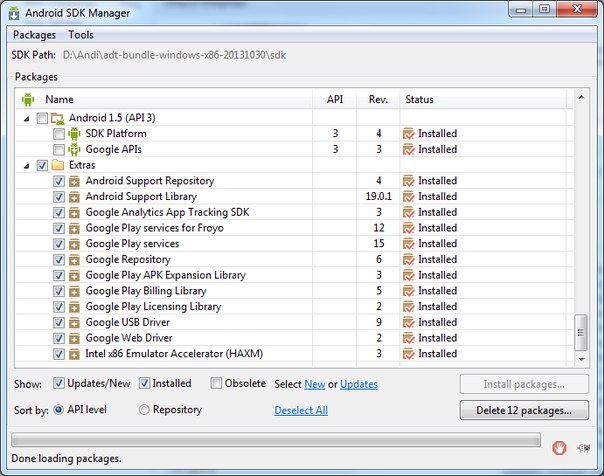 Введение в разработку приложений для смартфонов на ОС Android. Лекция 6. Тема "Использование библиотек"
12
Установка Android Support Library
При настройке обратной совместимости необходимо отредактировать файл манифеста, указав в нем минимальную версию Android SDK, которая необходима для запуска приложения, и основную (целевую) версию: <uses-sdk    android:minSdkVersion="7"    android:targetSdkVersion="17" />
Введение в разработку приложений для смартфонов на ОС Android. Лекция 6. Тема "Использование библиотек"
13
NineOldAndroids
Предназначена для использования анимации, доступной в Honeycomb (Android 3.0) и выше, на всех более ранних платформах
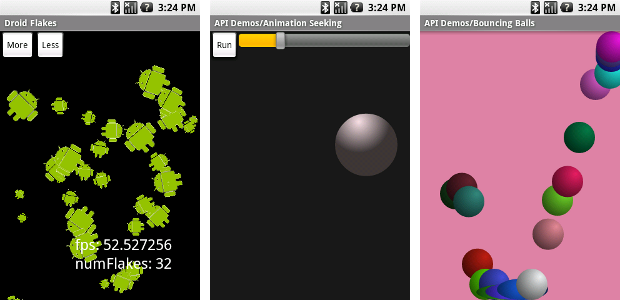 Введение в разработку приложений для смартфонов на ОС Android. Лекция 6. Тема "Использование библиотек"
14
ActionBarSherlock
Использование компонента ActionBar в версиях меньше 4.0
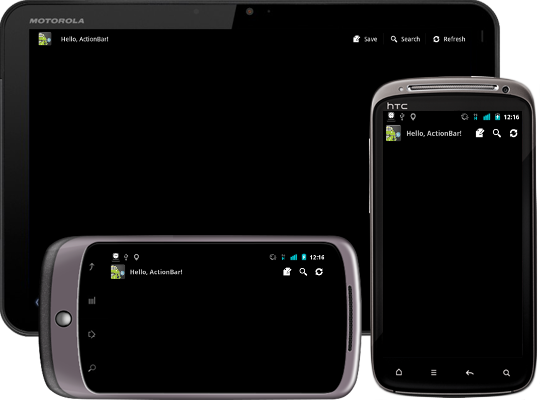 Введение в разработку приложений для смартфонов на ОС Android. Лекция 6. Тема "Использование библиотек"
15
Библиотеки специального назначения
Используются для: 
Разработки игр
Работы с социальными сетями
Сбора статистики
В других случаях
Введение в разработку приложений для смартфонов на ОС Android. Лекция 6. Тема "Использование библиотек"
16
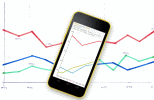 Яндекс-метрика
Yandex.Metrica for Apps — набор библиотек для сбора статистики использования мобильного приложения
Показывает актуальную статистику об использовании приложения
Сервис позволяет отвечать на вопросы об аудитории и выделять любые ее сегменты
Инструменты помогают понять, как люди пользуются приложением
Введение в разработку приложений для смартфонов на ОС Android. Лекция 6. Тема "Использование библиотек"
17
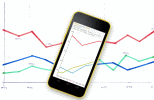 Яндекс-метрика. Возможности
информация об устройстве
информация о сессиях
информация об источнике перехода пользователя на страницу скачивания приложения
действия, выполненные пользователем в приложении
местоположение пользователя
ошибки, возникающие во время использования приложения
собственные события
другие данные
Введение в разработку приложений для смартфонов на ОС Android. Лекция 6. Тема "Использование библиотек"
18
Facebook SDK for Android
Возможности:
писать сообщения на стену
читать и менять статусы
смотреть ленту друзей
многое другое
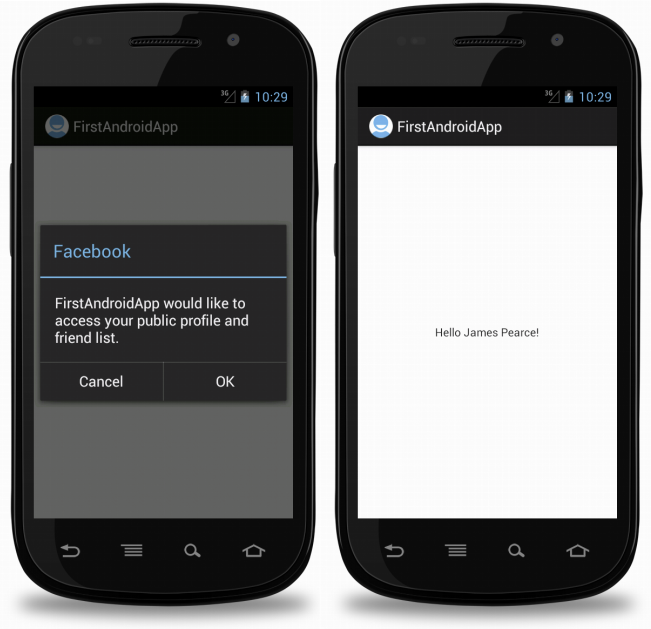 Введение в разработку приложений для смартфонов на ОС Android. Лекция 6. Тема "Использование библиотек"
19
Прикладные библиотеки
Различные библиотеки, предоставляющие дополнительные возможности:
Работа с изображениями
Работа с картами
Парсинг HTML-страниц
Построение графиков
Многое, многое другое 
Введение в разработку приложений для смартфонов на ОС Android. Лекция 6. Тема "Использование библиотек"
20
Universal Image Loader for Android
Работа с изображениями:
Многопоточная загрузка изображений
Широкие возможности настройки и конфигурирования
Кеширование загруженных изображений как в оперативной памяти, так и на карте
Поддержка виджетов
Android 2.0 и выше
Введение в разработку приложений для смартфонов на ОС Android. Лекция 6. Тема "Использование библиотек"
21
Universal Image Loader for Android
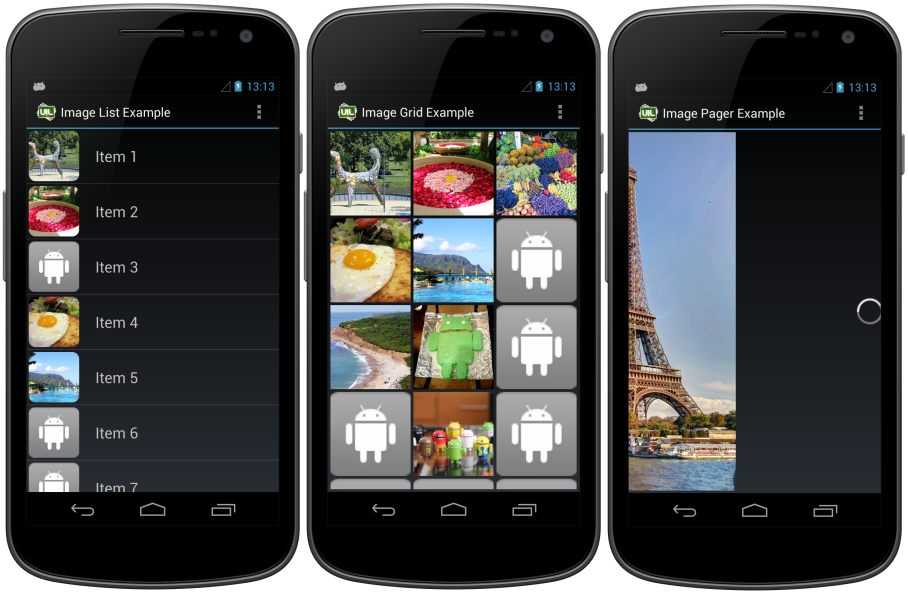 Введение в разработку приложений для смартфонов на ОС Android. Лекция 6. Тема "Использование библиотек"
22
jsoup: Java HTML Parser
Предназначена для парсинга HTML-страниц. 
Может принимать в качестве параметра URL, файл или строку
Находит и извлекает данные, используя DOM и селекторы CSS
Позволяет манипулировать HTML-элементами, атрибутами и текстом
Выводит чистый HTML
Введение в разработку приложений для смартфонов на ОС Android. Лекция 6. Тема "Использование библиотек"
23
Android Holo ColorPicker
Выбор цвета с использованием цветового колеса
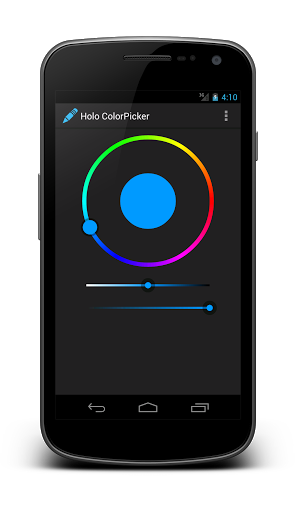 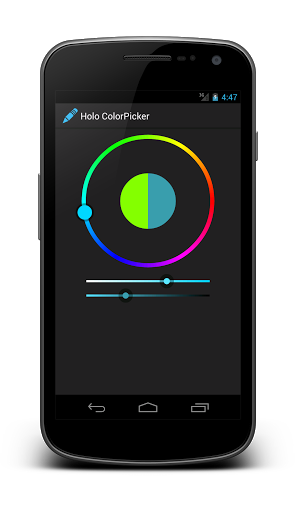 Введение в разработку приложений для смартфонов на ОС Android. Лекция 6. Тема "Использование библиотек"
24
MapNavigator
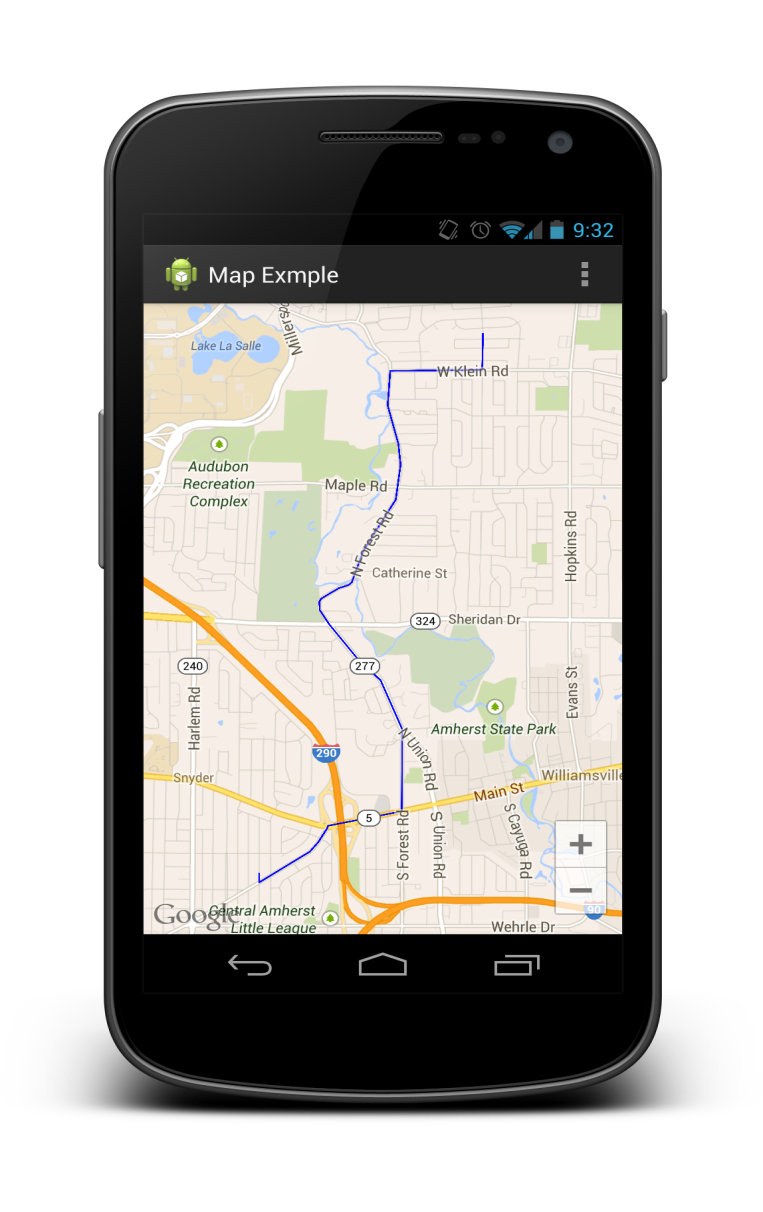 Работа с картами Google Maps
Позволяет определять направления и отображать маршрут на карте
Работает только с Google Maps v2
Введение в разработку приложений для смартфонов на ОС Android. Лекция 6. Тема "Использование библиотек"
25
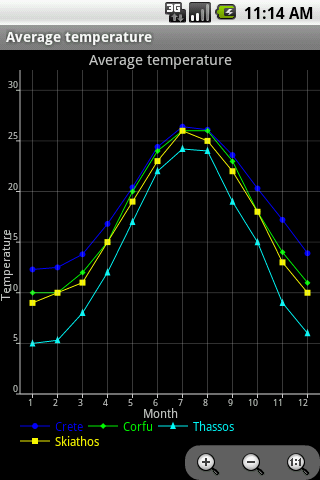 AChartEngine
Линии графиков функций
Поточечные графики
Гистограммы
Круговые диаграммы
Пузырьковые диаграммы
Комбинированные диаграммы
Другие виды диаграмм и графиков
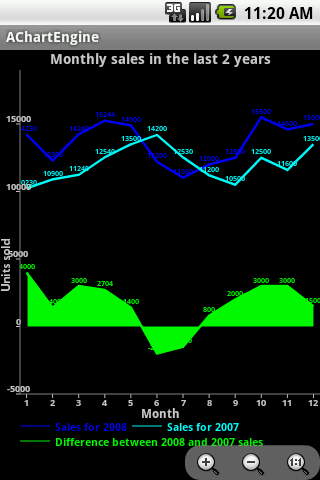 Введение в разработку приложений для смартфонов на ОС Android. Лекция 6. Тема "Использование библиотек"
26
Безопасность использования подключаемых библиотек
Введение в разработку приложений для смартфонов на ОС Android. Лекция 6. Тема "Использование библиотек"
27
Будьте осторожны!
Библиотека может содержать возможности, которые могут использоваться злоумышленниками в преступных целях!
Введение в разработку приложений для смартфонов на ОС Android. Лекция 6. Тема "Использование библиотек"
28
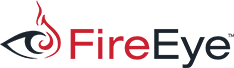 Пример (октябрь 2013)
Популярная библиотека для отображения рекламы:
Запуск на устройстве произвольного кода
Извлекать текстовые сообщения, список контактов и вызовов
Передавать секретную информацию в виде простого текста по протоколу HTTP
Использовать камеру без ведома пользователя
Запускать вредоносные java-скрипты.
Введение в разработку приложений для смартфонов на ОС Android. Лекция 6. Тема "Использование библиотек"
29
Рекомендации по безопасности
Не использовать скомпрометированные библиотеки! 
Если о какой-то библиотеке появляются сведения, что она может содержать вредоносный код, следует отказаться от ее использования в новых проектах и по возможности пересмотреть ее применение в уже существующих
Введение в разработку приложений для смартфонов на ОС Android. Лекция 6. Тема "Использование библиотек"
30
Рекомендации по безопасности
С осторожностью использовать библиотеки из сомнительных источников
Обязательно ознакомиться с форумами и сайтами, где могут обсуждаться библиотеки 
По возможности просмотреть исходники
Применять другие правила информационной безопасности, которые могут иметь значение в каждом конкретном случае
Введение в разработку приложений для смартфонов на ОС Android. Лекция 6. Тема "Использование библиотек"
31
Список дополнительных источников
Сайт Александра Климова. Библиотеки http://developer.alexanderklimov.ru/android/library/ 
Android Support Library http://developer.android.com/tools/support-library/index.html#overview 
Библиотека NineOldAndroids http://nineoldandroids.com/ 
Библиотека ActionBarSherlock http://actionbarsherlock.com/ 
Библиотека Яндекс-метрика http://api.yandex.ru/metrica-mobile-sdk/ 
Facebook SDK for Android https://developers.facebook.com/docs/android 
Universal Image Loader for Android https://github.com/nostra13/Android-Universal-Image-Loader 
jsoup: Java HTML Parser http://jsoup.org/ 
Android Holo ColorPicker https://github.com/LarsWerkman/HoloColorPicker 
MapNavigator https://github.com/tyczj/MapNavigator 
AChartEngine http://code.google.com/p/achartengine/ 
Обзор Android-библиотек http://www.androidviews.net/ 
Ad Vulna: A Vulnaggressive (Vulnerable & Aggressive) Adware Threatening Millions http://www.fireeye.com/blog/technical/2013/10/ad-vulna-a-vulnaggressive-vulnerable-aggressive-adware-threatening-millions.html
Введение в разработку приложений для смартфонов на ОС Android. Лекция 6. Тема "Использование библиотек"
32